Figure 1 DUX family proteins used in this study. (A) Schematic of 7 DUX family proteins showing location of DNA ...
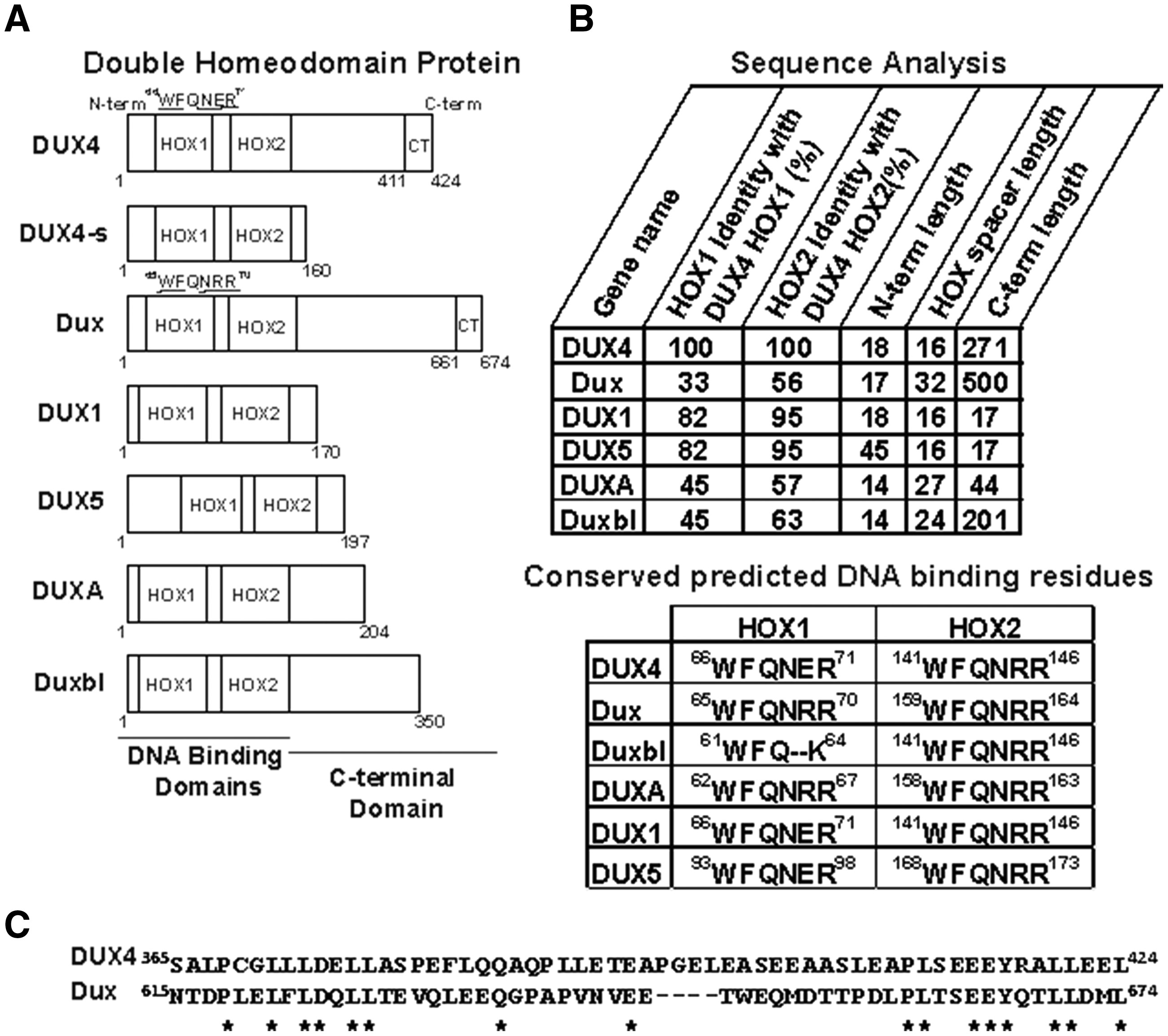 Hum Mol Genet, Volume 25, Issue 20, 15 October 2016, Pages 4577–4589, https://doi.org/10.1093/hmg/ddw287
The content of this slide may be subject to copyright: please see the slide notes for details.
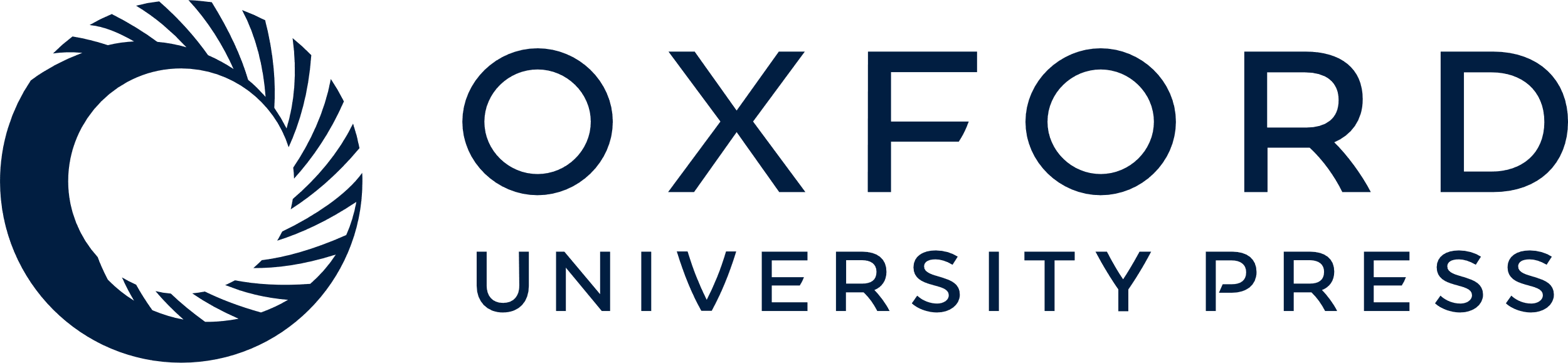 [Speaker Notes: Figure 1 DUX family proteins used in this study. (A) Schematic of 7 DUX family proteins showing location of DNA binding homeodomains (HOX1 and HOX2) and variable carboxyl-terminal domains. Numbers indicate amino acid residues. In the DUX4.HOX1 and Dux.Hox1 DNA binding mutants, underlined residues were mutated to alanines. CT, conserved extreme C-terminus in DUX4 and Dux proteins, shown in (C). (B) (Top) Comparison of amino acid sequence homology in DUX family proteins. Columns 1 and 2 show amino acid identity in the HOX1 and HOX2 domains of indicated proteins, relative to the same domains in DUX4. ‘N-term length’ indicates the amino acid length from residue 1 to the beginning of the first homeodomain. ‘C-term length’ indicates the length from the end of the second homeodomain to C-terminus of the protein. ‘HOX spacer length’ indicates the number of amino acids between the first and second homeodomains. (Bottom) Alignment of conserved DNA binding residues within HOX1 and HOX2. In DUX4 and Dux, 5 of these were mutated to alanines to construct DUX4.HOX1 and Dux.Hox1, as shown in (A). (C) Alignment of extreme C-terminal residues of DUX4 (residues 365-424) and Dux (residues 615-674). Asterisks indicate residue identity. Note high identity in the last 14 amino acids.


Unless provided in the caption above, the following copyright applies to the content of this slide: © The Author 2016. Published by Oxford University Press.This is an Open Access article distributed under the terms of the Creative Commons Attribution Non-Commercial License (http://creativecommons.org/licenses/by-nc/4.0/), which permits non-commercial re-use, distribution, and reproduction in any medium, provided the original work is properly cited. For commercial re-use, please contact journals.permissions@oup.com]
Figure 2 In vitro analysis of DUX family proteins. (A) Luminescence-based ATP assay. C2C12s were transfected with ...
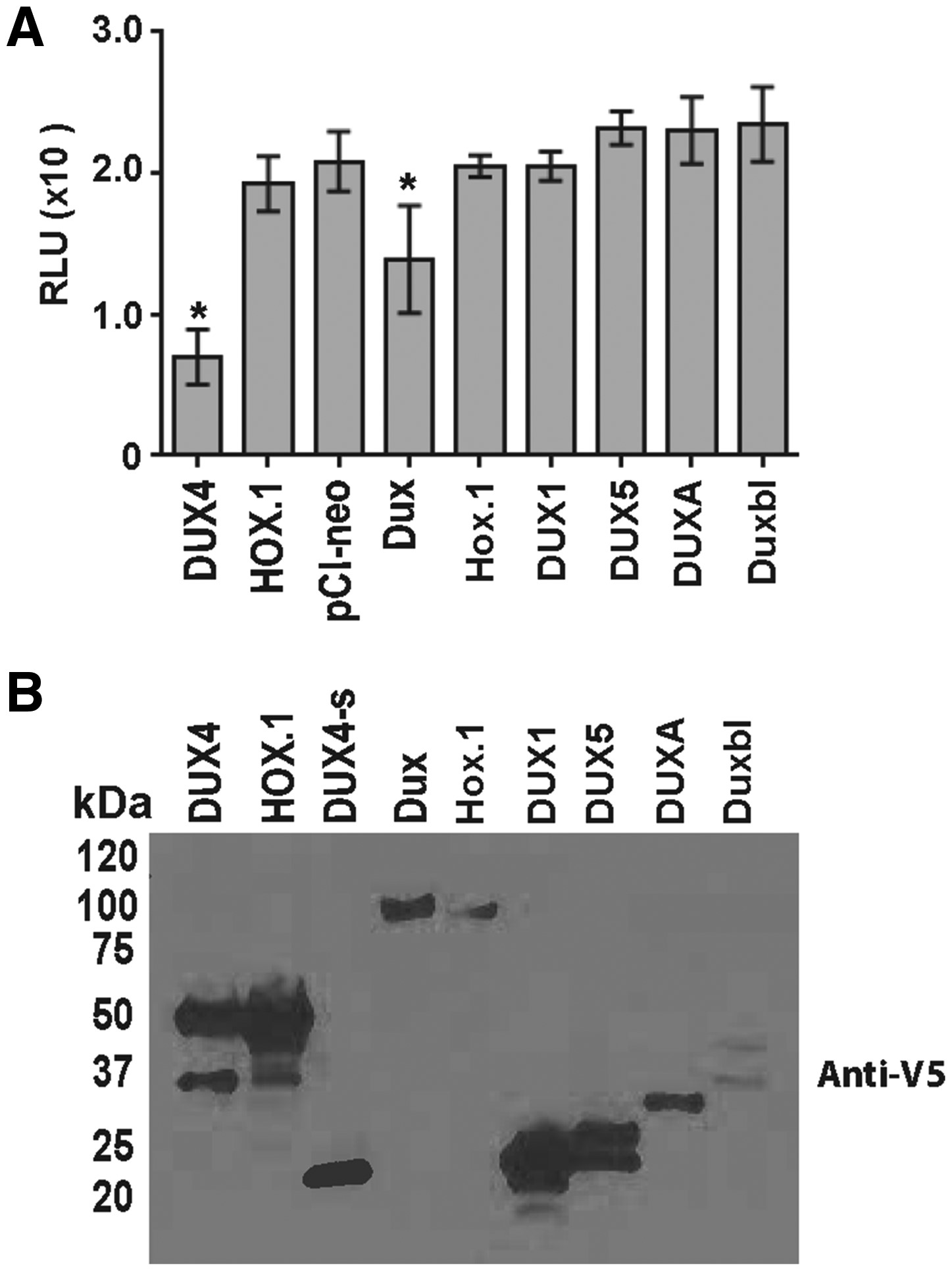 Hum Mol Genet, Volume 25, Issue 20, 15 October 2016, Pages 4577–4589, https://doi.org/10.1093/hmg/ddw287
The content of this slide may be subject to copyright: please see the slide notes for details.
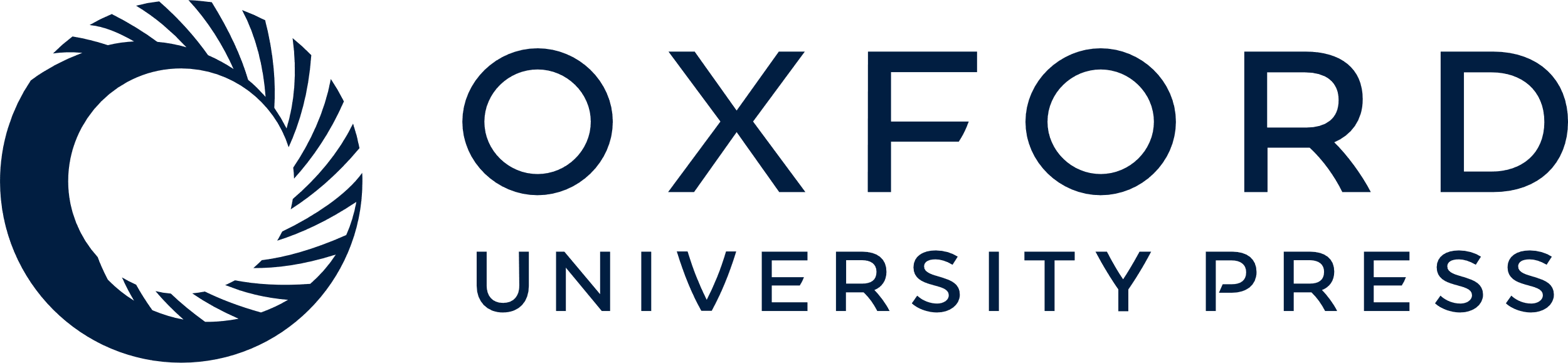 [Speaker Notes: Figure 2 In vitro analysis of DUX family proteins. (A) Luminescence-based ATP assay. C2C12s were transfected with indicated plasmids and abundance of ATP was monitored 48 h later. Data are reported in relative luminescent units (RLU) with background removed (cells only), and each condition was performed in triplicate in two independent experiments. * indicates significant difference from “pCI-neo” empty vector control, P < 0.05, ANOVA. (B) Western blot. Protein extracts from cells transfected with expression plasmids encoding V5-epitope tagged DUX family ORFs were visualized using an HRP-coupled anti-V5 antibody. Predicted molecular weights of each protein: DUX4 and DUX4.HOX1, 52 kDa; DUX4s, 22 kDa; Dux and Dux.Hox1, 76 kDa; DUX1, 22 kDa; DUXA, 24 kDa; Duxbl, 38 kDa; DUX5, 22 kDa.


Unless provided in the caption above, the following copyright applies to the content of this slide: © The Author 2016. Published by Oxford University Press.This is an Open Access article distributed under the terms of the Creative Commons Attribution Non-Commercial License (http://creativecommons.org/licenses/by-nc/4.0/), which permits non-commercial re-use, distribution, and reproduction in any medium, provided the original work is properly cited. For commercial re-use, please contact journals.permissions@oup.com]
Figure 3 Dux and DUX4 cause myotoxicity in vivo. (A) Schematic of adeno-associated viral vector constructs (AAV6). ...
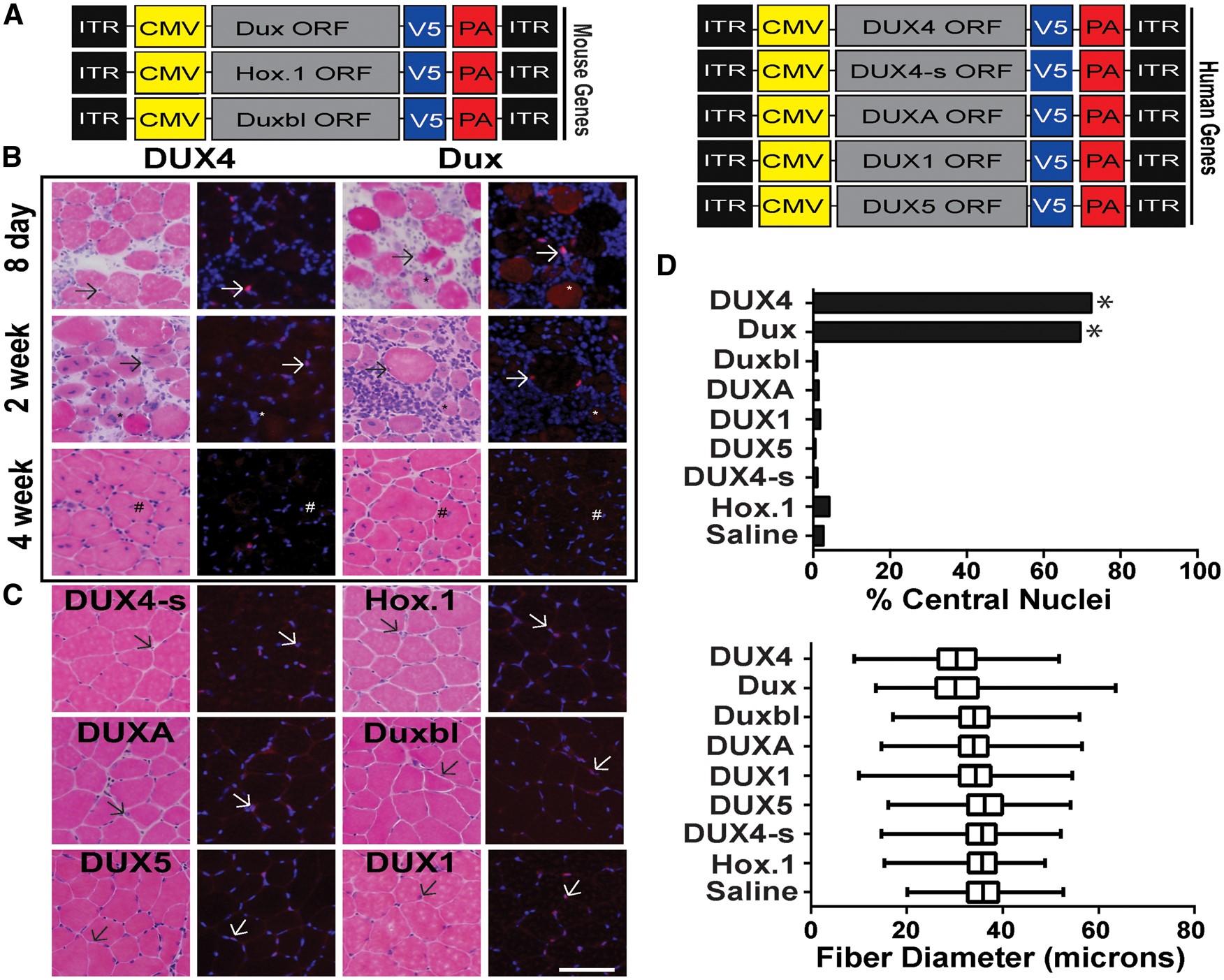 Hum Mol Genet, Volume 25, Issue 20, 15 October 2016, Pages 4577–4589, https://doi.org/10.1093/hmg/ddw287
The content of this slide may be subject to copyright: please see the slide notes for details.
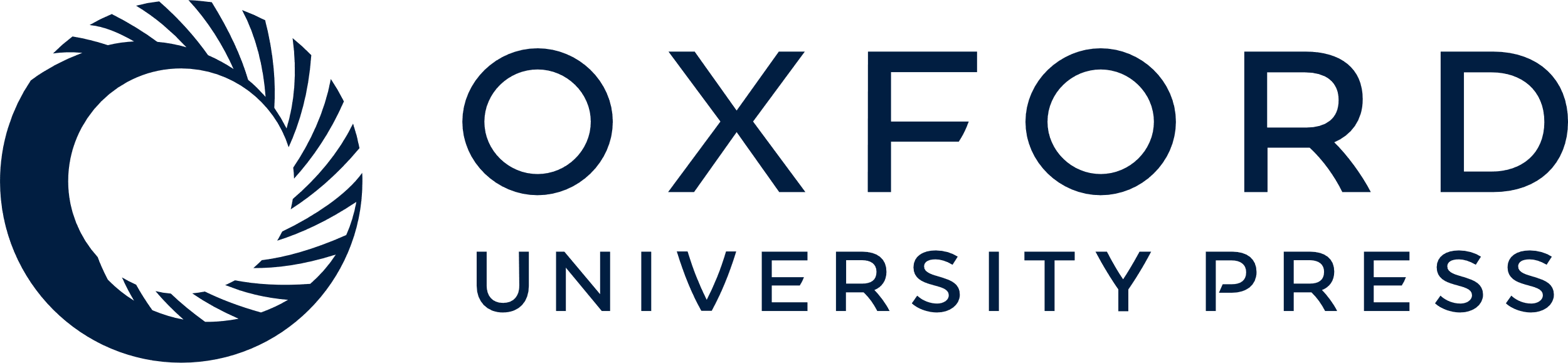 [Speaker Notes: Figure 3 Dux and DUX4 cause myotoxicity in vivo. (A) Schematic of adeno-associated viral vector constructs (AAV6). Each DUX family ORF was driven by the cytomegalovirus (CMV) promoter and contained a carboxyl-terminal V5-epitope tag followed by an SV40 poly-adenylation signal (PA). Each construct was flanked by AAV2 inverted terminal repeats (ITR). (B) Photomicrographs of mouse muscle cryosections stained with hematoxylin and eosin (H&E) staining and anti-V5 immunofluorescence at indicated times following AAV.DUX4 or AAV.Dux delivery. (C) DUX4s, Dux.Hox1, DUXA, Duxbl, DUX5, and DUX1 are shown at 4 weeks post-injection. Arrows indicate positive V5-stained (red) nuclei. Blue, DAPI stain to identify nuclei. * denotes degenerating fibres positive for V5 staining and # show examples of regenerated myofibres with central nuclei. Scale bar = 100 μm. (D) (Top) Percent central nuclei in muscle cryosections 4 weeks post-injection. Central nuclei from fibres of 5 independent animals were counted per treatment. * denote significantly increased numbers of centralized nuclei (P < 0.0001, chi-square) (Bottom) Distribution of fibre diameter (microns) as a percentage of total fibres counted during sampling at 4 weeks post-injection for each construct (n = 5 muscles per group; 5 representative x20 photomicrographs per section).


Unless provided in the caption above, the following copyright applies to the content of this slide: © The Author 2016. Published by Oxford University Press.This is an Open Access article distributed under the terms of the Creative Commons Attribution Non-Commercial License (http://creativecommons.org/licenses/by-nc/4.0/), which permits non-commercial re-use, distribution, and reproduction in any medium, provided the original work is properly cited. For commercial re-use, please contact journals.permissions@oup.com]
Figure 4 Characterization of DUX4 and Dux DNA binding sites in myoblasts. (A) (Left) Scatter plot of merged peak ...
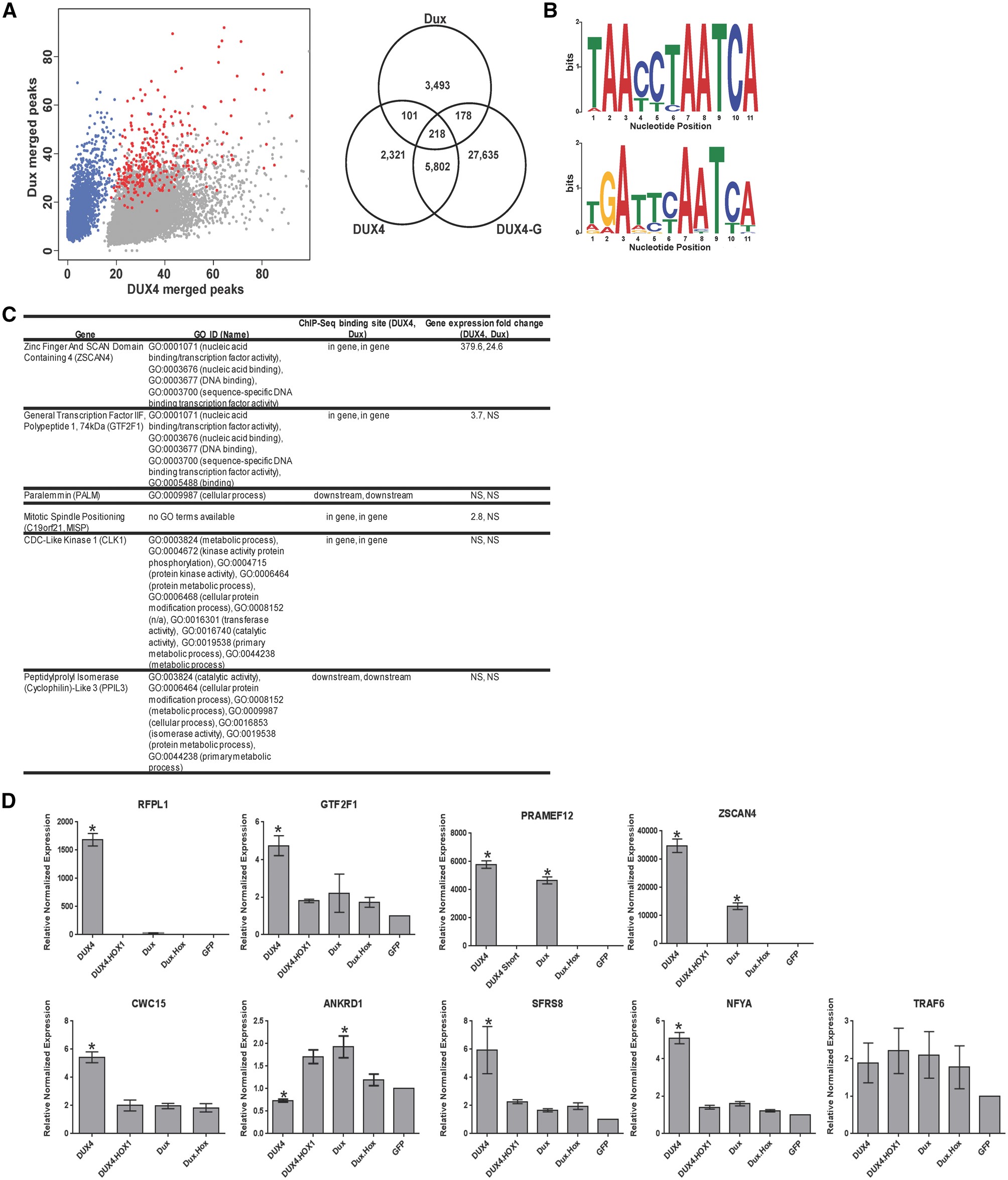 Hum Mol Genet, Volume 25, Issue 20, 15 October 2016, Pages 4577–4589, https://doi.org/10.1093/hmg/ddw287
The content of this slide may be subject to copyright: please see the slide notes for details.
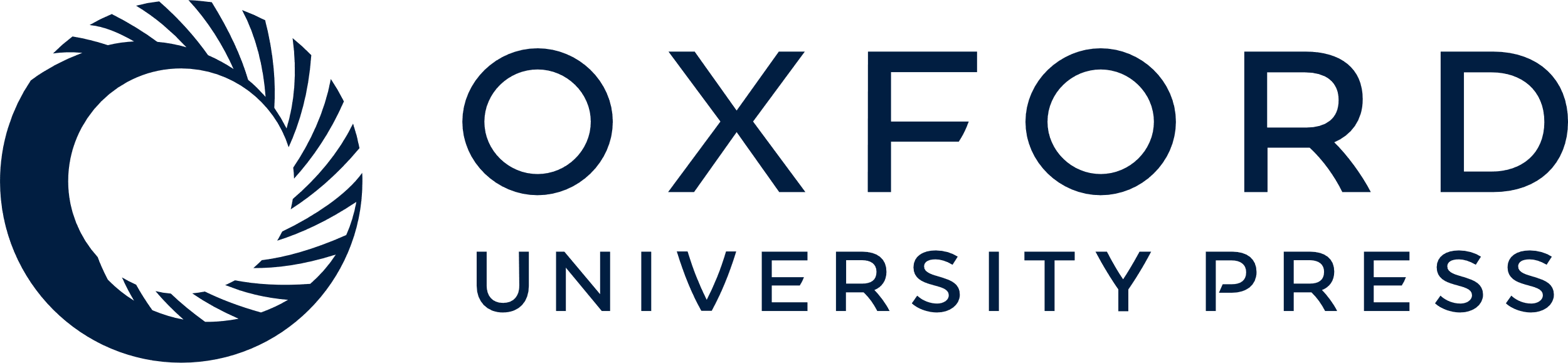 [Speaker Notes: Figure 4 Characterization of DUX4 and Dux DNA binding sites in myoblasts. (A) (Left) Scatter plot of merged peak regions for DUX4 and Dux in human myoblasts. Gray dots correspond to DUX4 specific peaks, blue dots correspond to Dux specific peaks and red dots correspond to peaks in common between DUX4 and Dux. The XY axes denote the number of alignments (“tag”) within each of the peak regions. (Right) Venn diagram showing the overlap of peak regions for DUX4, Dux and DUX4-G in human myoblasts. DUX4-G refers to a published dataset of DUX4 ChIP-seq data by Geng, et al (33). Additional readout of the merged peak regions (heatmap and density plot) to visualize the unique peak populations for DUX4 and Dux can be found in Supplementary Figure 3. (B) Conserved sequence motifs identified by MEME (http://meme.nbcr.net/meme/) in the DUX4 (top) and Dux (bottom) top 1,000 ChIP-Seq peak sequences (37). Nucleotides (measured in bits) of the identified consensus motif are displayed in a sequence logo representation (62). X-axis corresponds to the 11 nucleotide positions (Supplementary Material, Table 2). (C) Table listing genes annotated to DUX4 and Dux overlapping DNA binding sites and their corresponding Gene Ontology IDs. The peak values associated with these DNA binding sites are within the top 100 values for both DUX4 and Dux samples. Columns indicate genomic binding sites identified by ChIP-Seq and gene expression fold change identified by RNA-Seq. (D) Twenty-four hours after transfection of DUX4, DUX4.HOX1, Dux, Dux.Hox1, and GFP in human myoblasts, quantitative RT-PCR was performed to measure expression of the indicated genes containing ChIP-seq binding sites for DUX4 and Dux. Expression was normalized to GFP transfected cells with human RPL13A used as the reference gene, with means +/- SEM shown. * indicates significant difference from GFP control, P < 0.05, ANOVA. Each individual assay was performed in triplicate from n = 3 samples for each condition. In addition, ZSCAN4 and PRAMEF12 experiments were performed three independent times; RFPL1, GTF2F1 and SFRS8 experiments were performed two independent times; and ANKRD1, CWC15, TRAF6, SFRS8 and NFYA expression levels were determined in one experiment. The graphs here show representative data from one experiment each.


Unless provided in the caption above, the following copyright applies to the content of this slide: © The Author 2016. Published by Oxford University Press.This is an Open Access article distributed under the terms of the Creative Commons Attribution Non-Commercial License (http://creativecommons.org/licenses/by-nc/4.0/), which permits non-commercial re-use, distribution, and reproduction in any medium, provided the original work is properly cited. For commercial re-use, please contact journals.permissions@oup.com]
Figure 5 Common expression changes in DUX4- and Dux-expressing myoblasts (A) Venn diagram of genes up- or ...
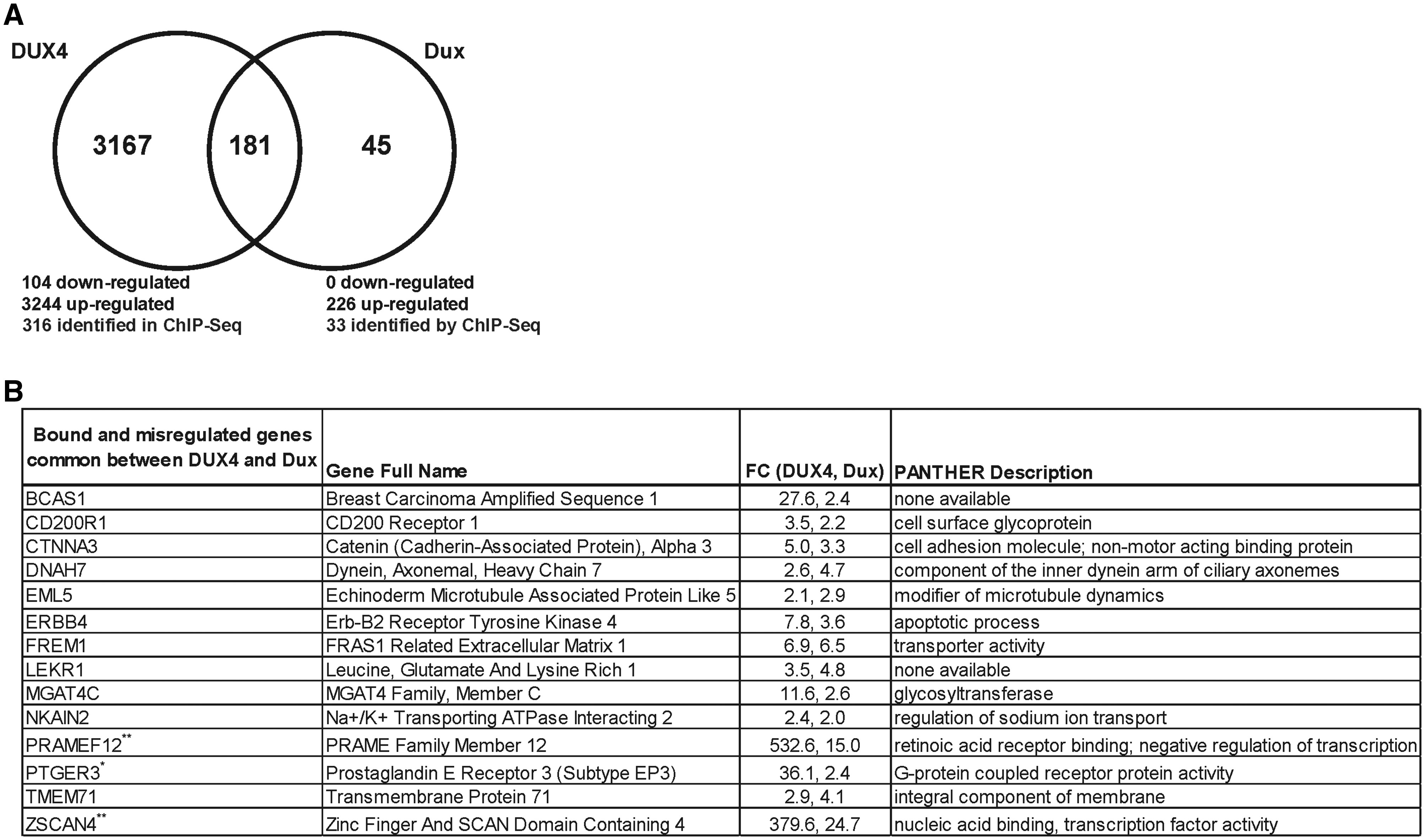 Hum Mol Genet, Volume 25, Issue 20, 15 October 2016, Pages 4577–4589, https://doi.org/10.1093/hmg/ddw287
The content of this slide may be subject to copyright: please see the slide notes for details.
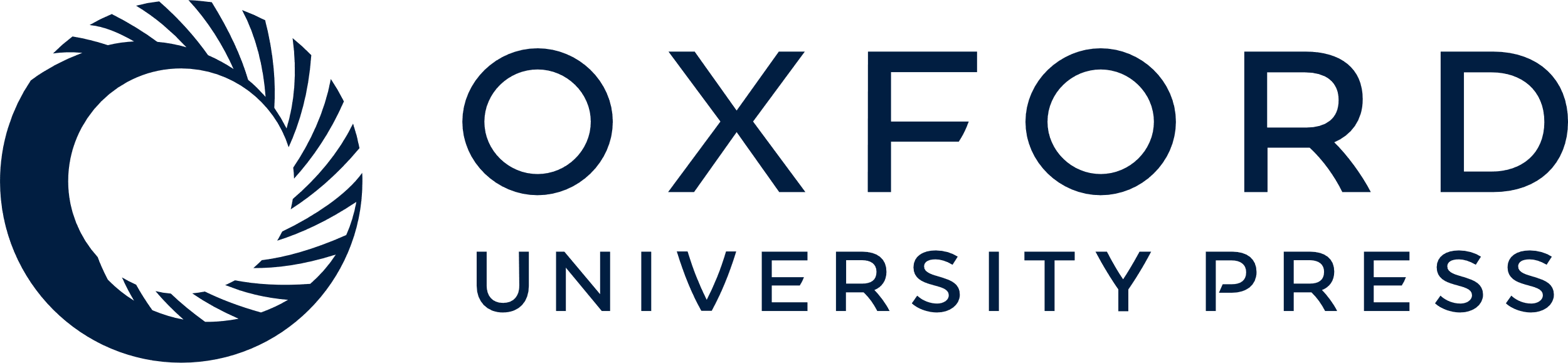 [Speaker Notes: Figure 5 Common expression changes in DUX4- and Dux-expressing myoblasts (A) Venn diagram of genes up- or down-regulated in human myoblasts transfected with DUX4 and Dux identified by RNA-seq. (B) Compilation of ChIP-seq and RNA-seq data. The fourteen genes listed were significantly upregulated by both DUX4 and Dux and contained ChIP-seq binding sites for both proteins within 10,000 bp upstream or downstream of the corresponding gene’s TSS. FC, fold-change. PANTHER description (http://pantherdb.org/). Asterisks indicate genes with identical binding sites in our ChIP-seq experiments. One asterisks (*) indicates the presence of one consensus binding site sequence, and two asterisks (**) indicates the presence of more than one consensus binding site sequences.


Unless provided in the caption above, the following copyright applies to the content of this slide: © The Author 2016. Published by Oxford University Press.This is an Open Access article distributed under the terms of the Creative Commons Attribution Non-Commercial License (http://creativecommons.org/licenses/by-nc/4.0/), which permits non-commercial re-use, distribution, and reproduction in any medium, provided the original work is properly cited. For commercial re-use, please contact journals.permissions@oup.com]